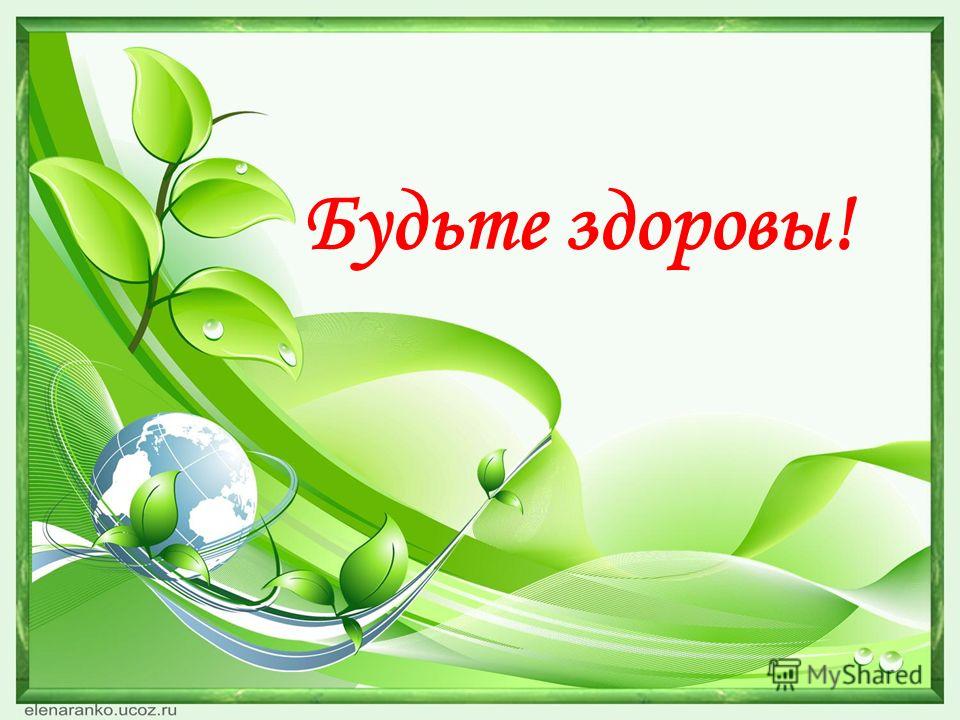 Муниципальное бюджетное образовательное учреждение «Гимназия № 2» имени М. Грачева
Формирование экологической культуры дошкольников
Подготовила:
воспитательМишкина Е.М.
Балашиха
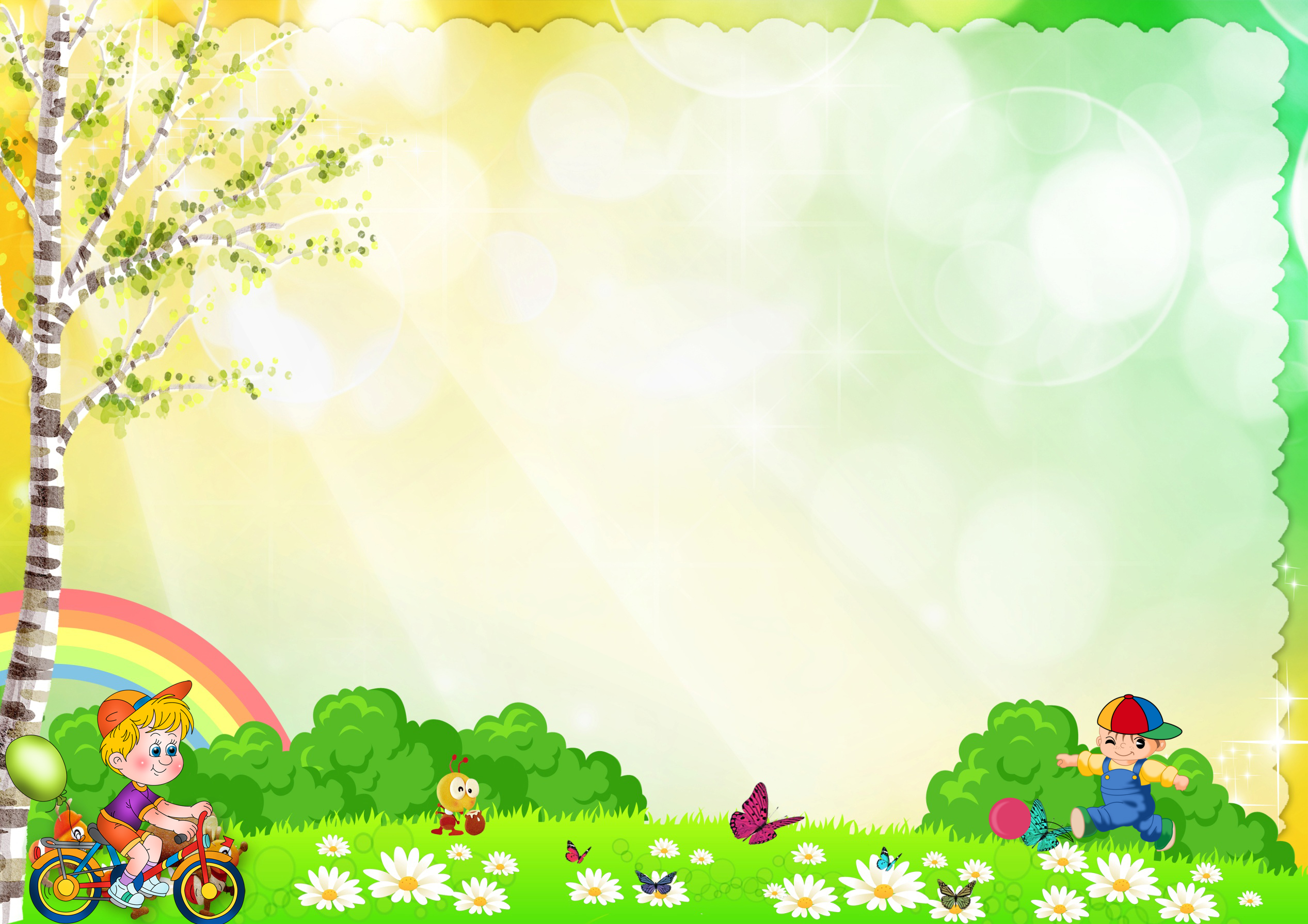 Все хорошее в людях из детства!
Как истоки добра пробудить?
Прикоснуться к природе всем сердцем:
Удивиться, узнать, полюбить!
Мы хотим, чтоб земля расцветала,
И росли, как цветы, малыши,
Чтоб для них экология и природа стала
Не наукой, а частью души!
(А. В. Смирнова)
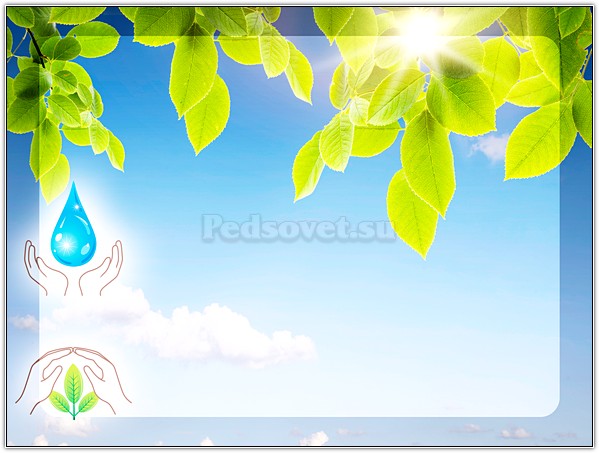 Цель: Совершенствование работы в детском саду по формированию у дошкольников основ экологической культуры.

Задачи:
1. Систематизировать работу по экологическому воспитанию.
2. Укрепить усвоение детьми элементарных норм поведения по отношению к живой природе.
3. Развить творческий потенциал педагогов и родителей.
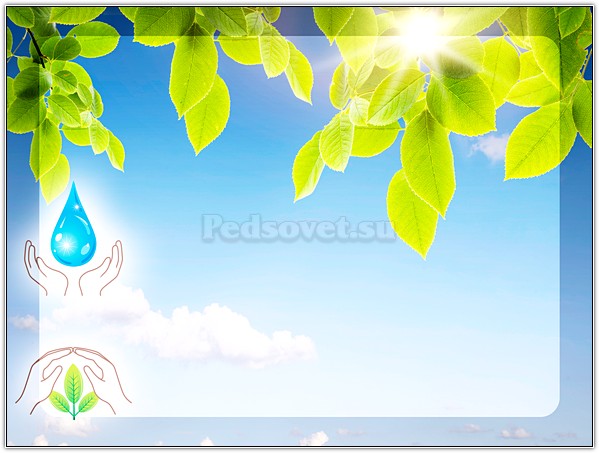 На современном этапе развития общества возрастает значимость экологически воспитанной личности, что предполагает формирование экологической культуры уже с дошкольного возраста.
В теории дошкольной педагогики складывается системный подход к решению проблем формирования экологической культуры дошкольников, разрабатываются содержание и технологии.
Именно в дошкольном возрасте закладываются этические принципы отношения к природе. Целью экологического образования дошкольников является воспитание экологической культуры, т.е. выработка навыков гуманно действенного и эмоционально-чувственного взаимодействия с природными объектами; понимание детьми элементарных взаимосвязей, существующих в природе, и особенностей взаимодействия человека с ней.
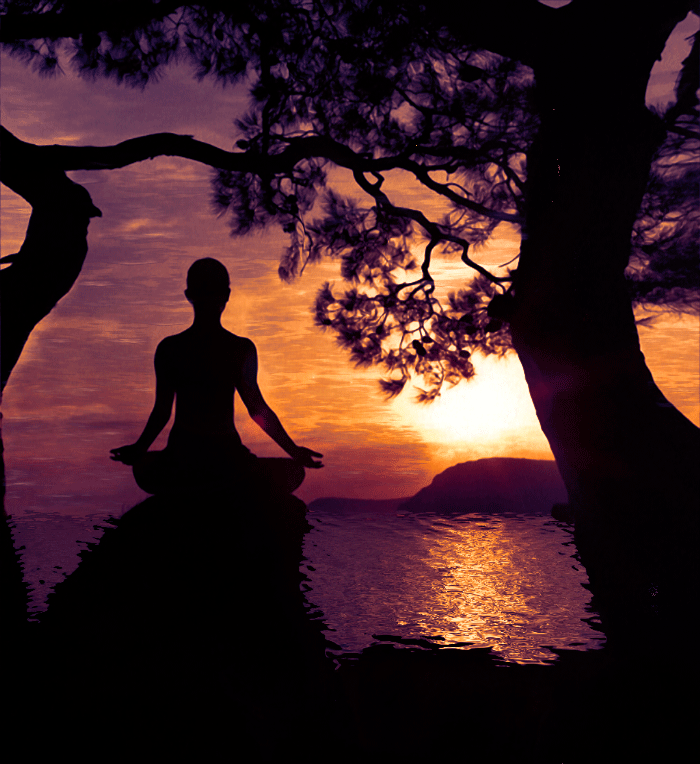 Почему      экологическое воспитание     необходимо начинать с дошкольного возраста? Релаксация.
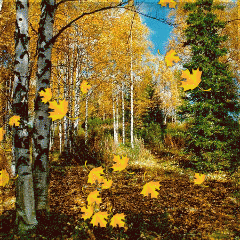 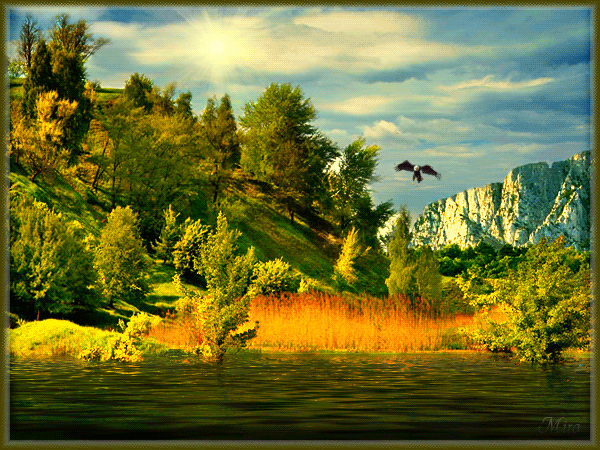 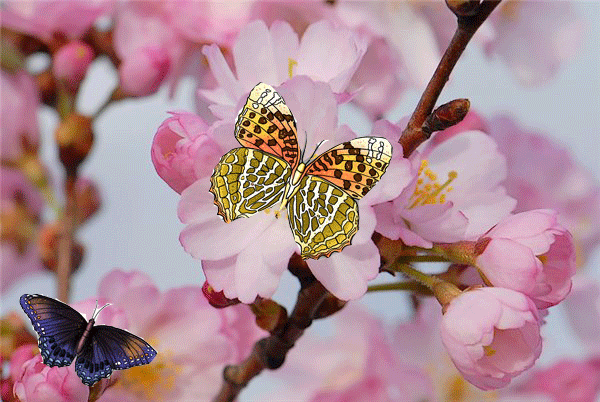 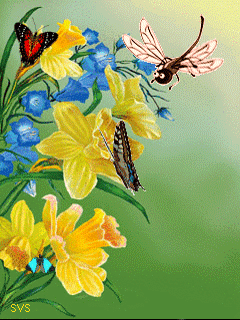 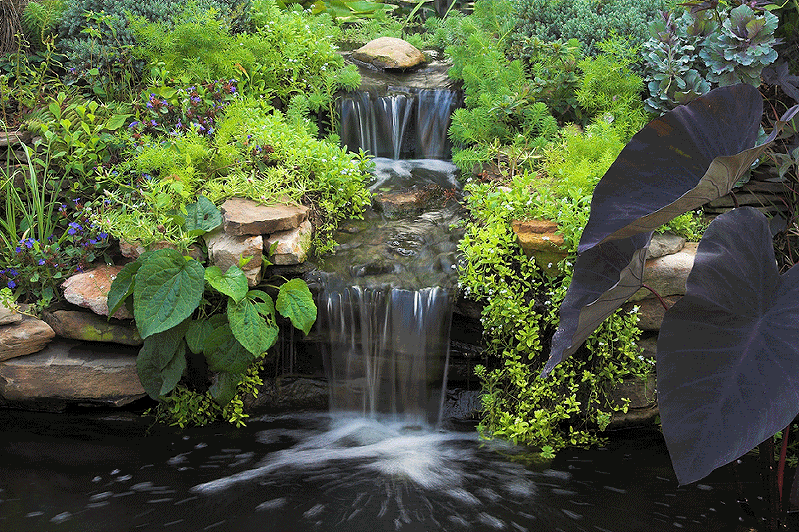 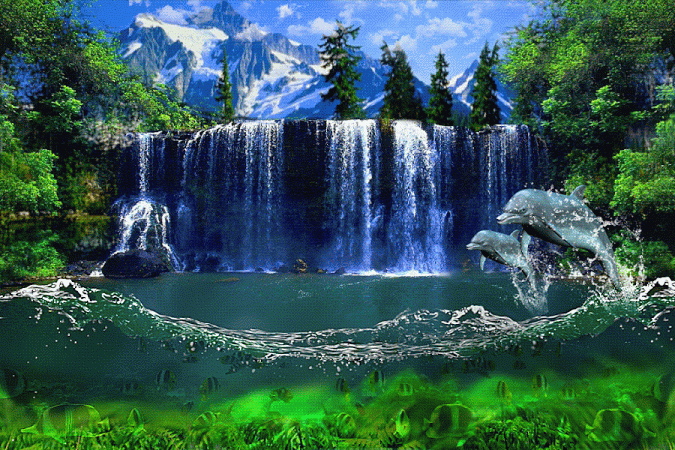 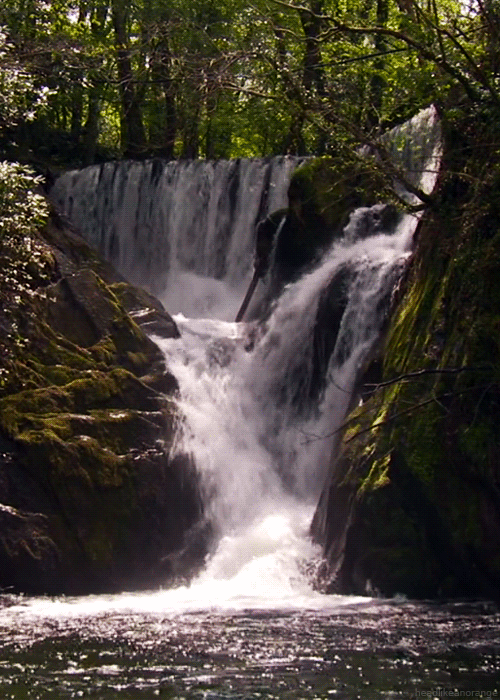 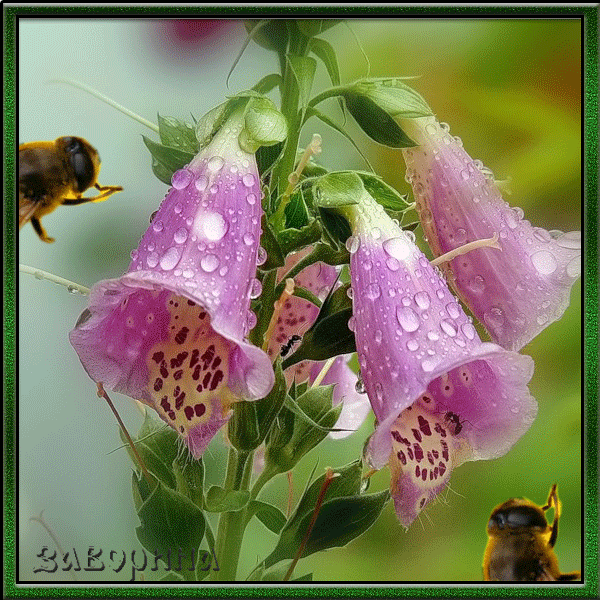 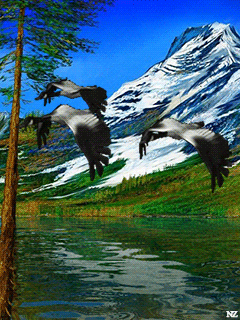 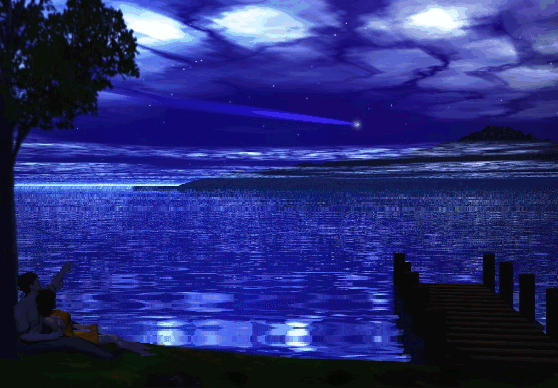 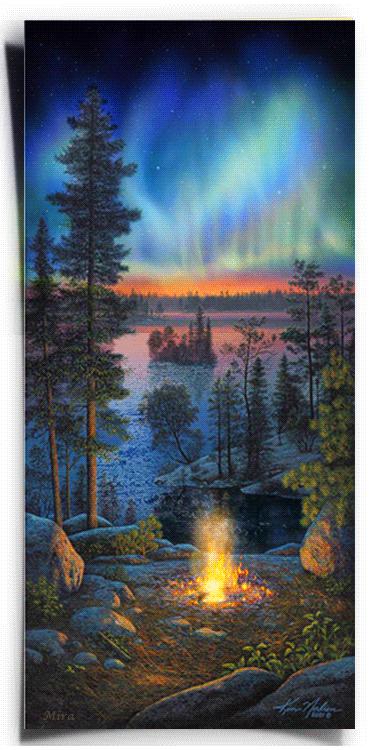 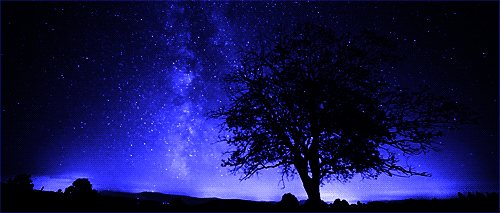 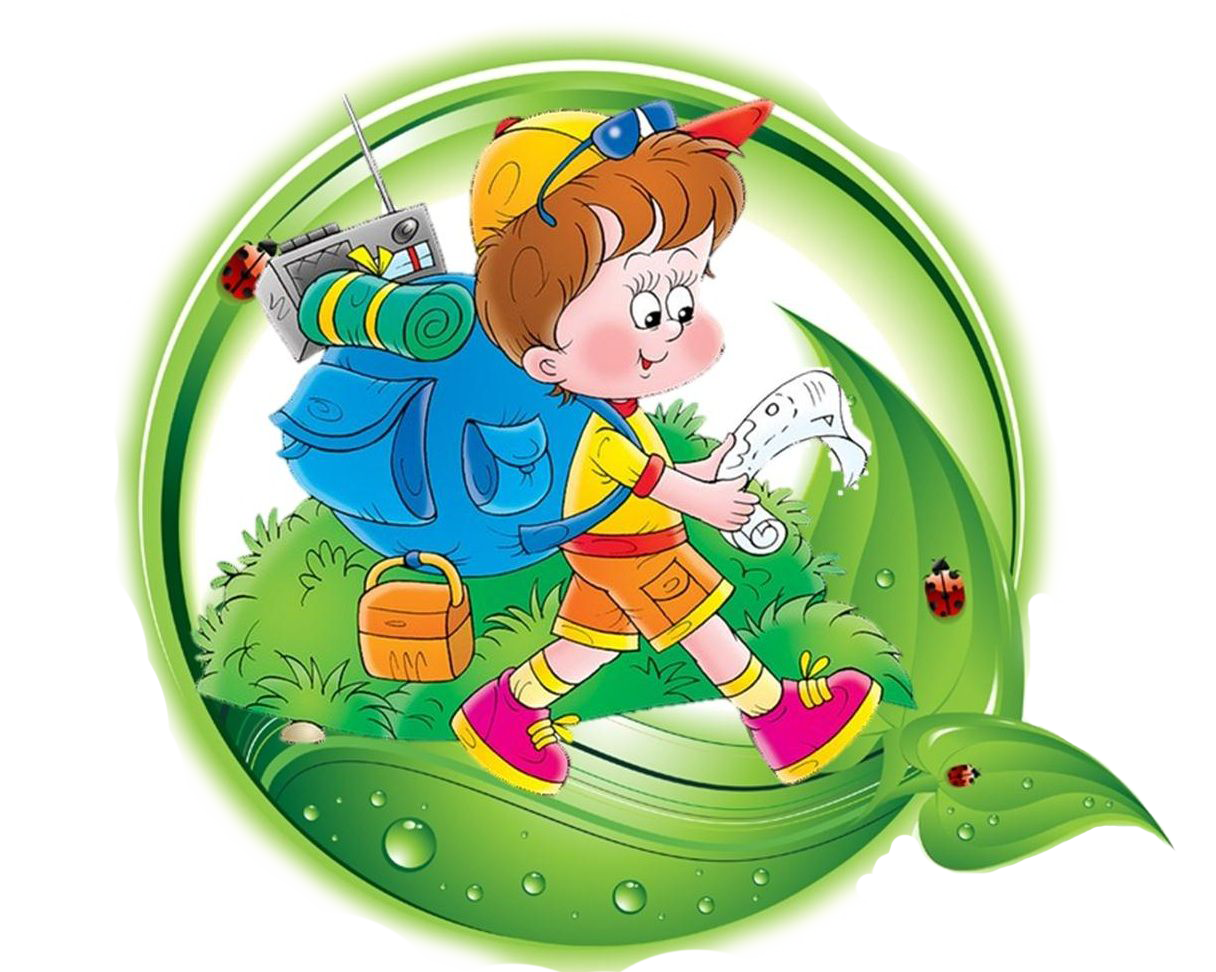 «Природа    и       ребенок»
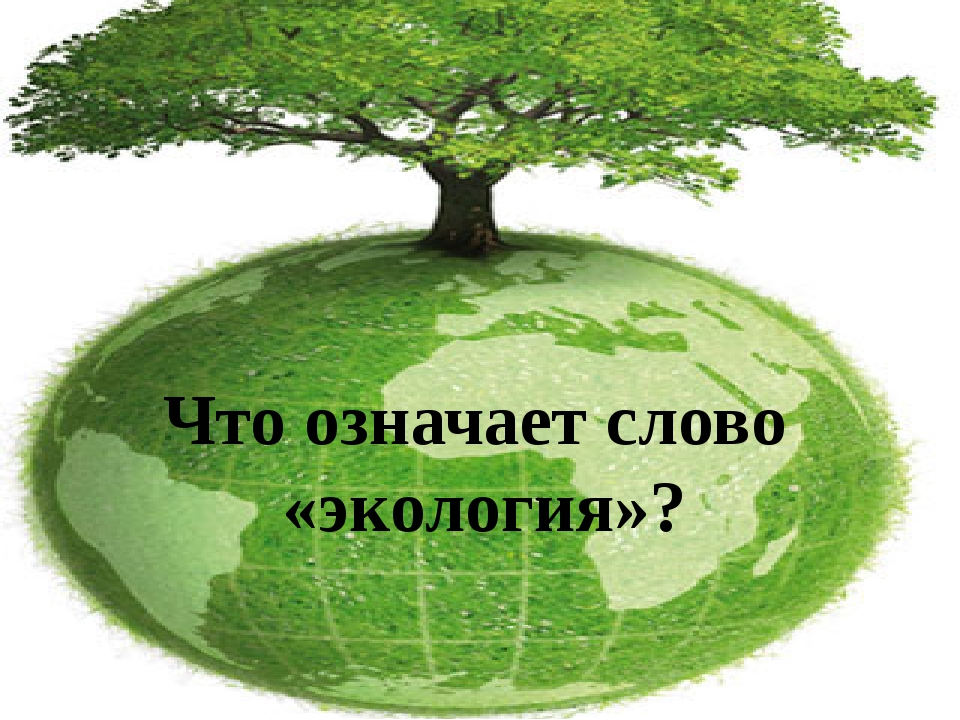 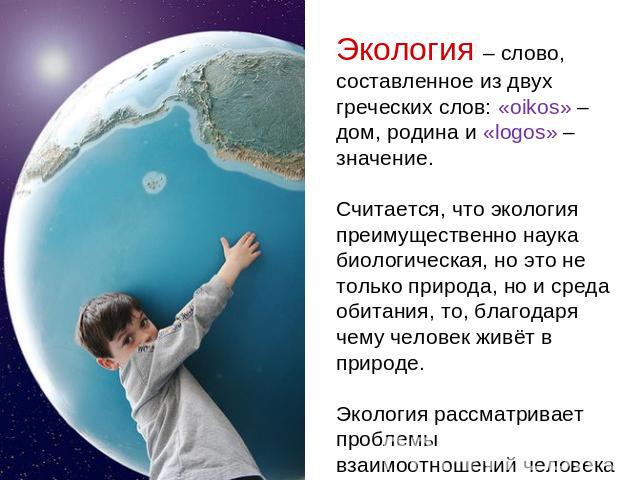 Особую роль природы в развитии познания подчеркивал    К. Д. Ушинский. Он считал логику природы самой доступной, наглядной и полезной для ребенка.
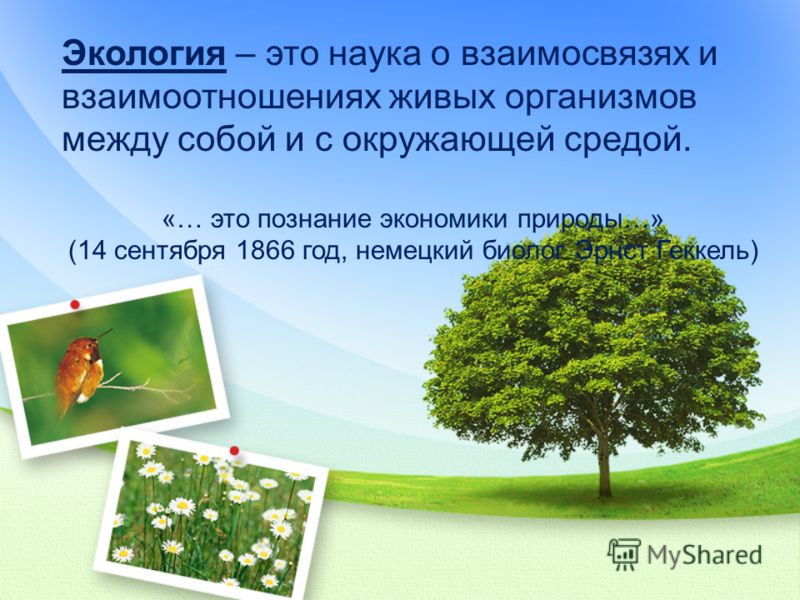 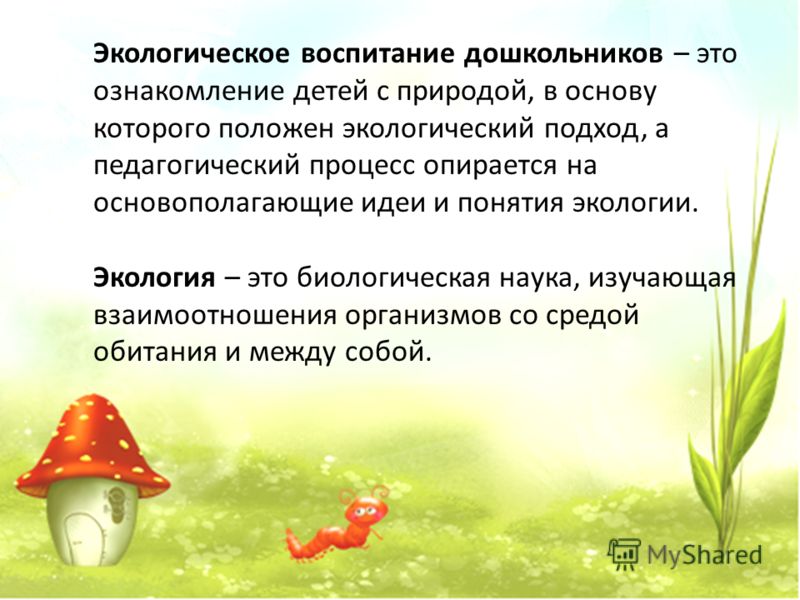 Дошкольный возраст – самоценный этап в развитии экологической культуры человека. В этот период закладываются основы личности, в том числе позитивное отношение к природе, окружающему миру.
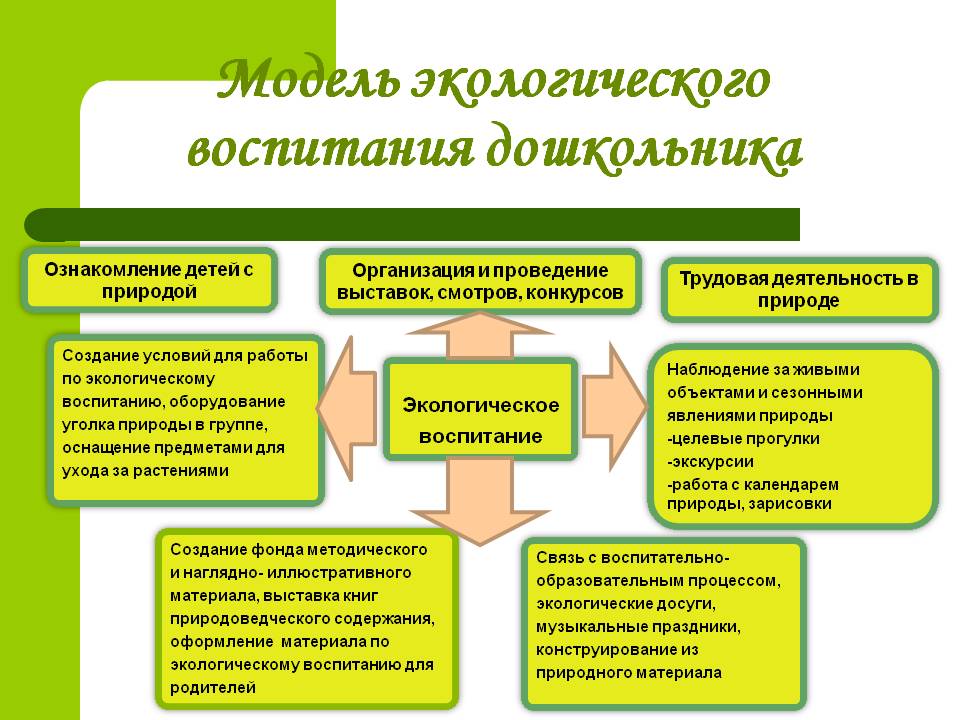 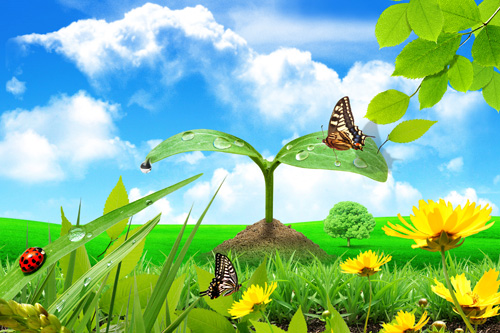 «Экологический  серпантин»
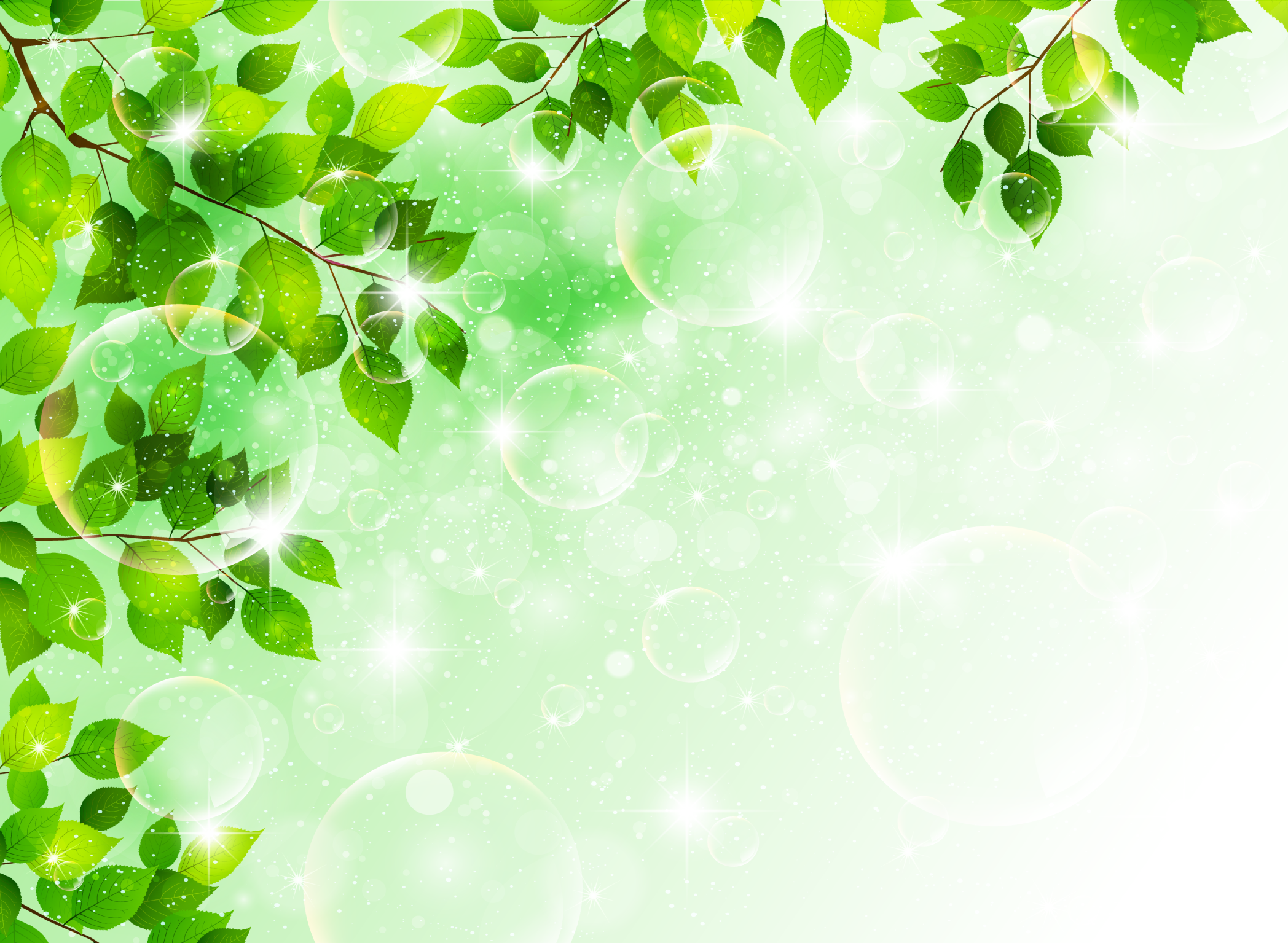 1.Что подразумевается под экологическим воспитанием дошкольников?
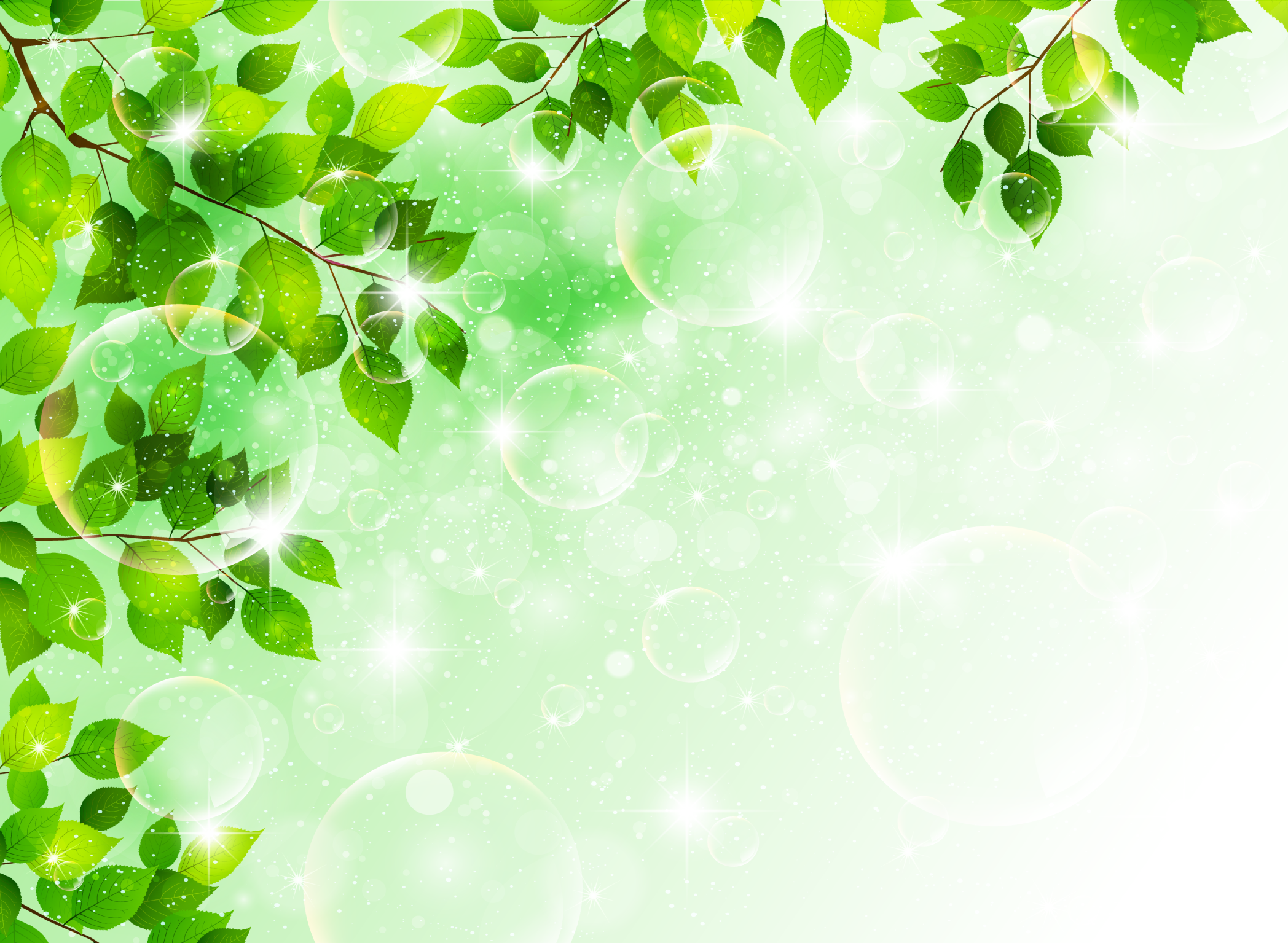 – воспитание гуманного отношения к природе (нравственное воспитание);– формирование системы экологических знаний и представлений (интеллектуальное развитие);– развитие эстетических чувств (умения увидеть и прочувствовать красоту природы, восхититься ею, желания сохранить её);– участие детей в посильной для них деятельности по уходу за растениями и животными, по охране и защите природы;– экологическое воспитание – это система, направленная на формирование, начал экологической культуры и развитие экологической культуры у детей и взрослых; – система экологического воспитания – это создание условий, определенное содержание, методы и формы работы с детьми и родителями.
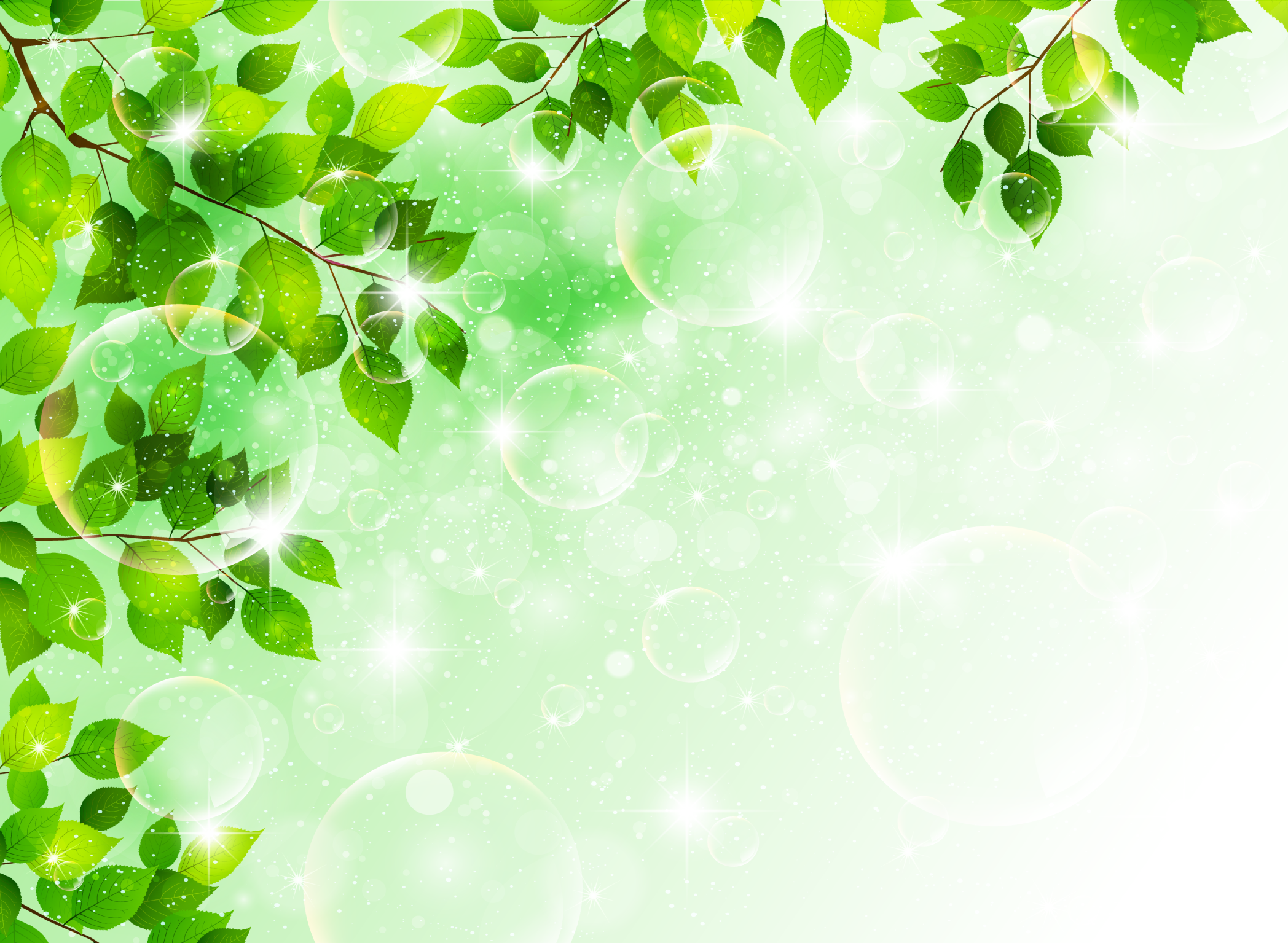 2. Почему на ваш взгляд, экологическое воспитание необходимо начинать с дошкольного возраста?
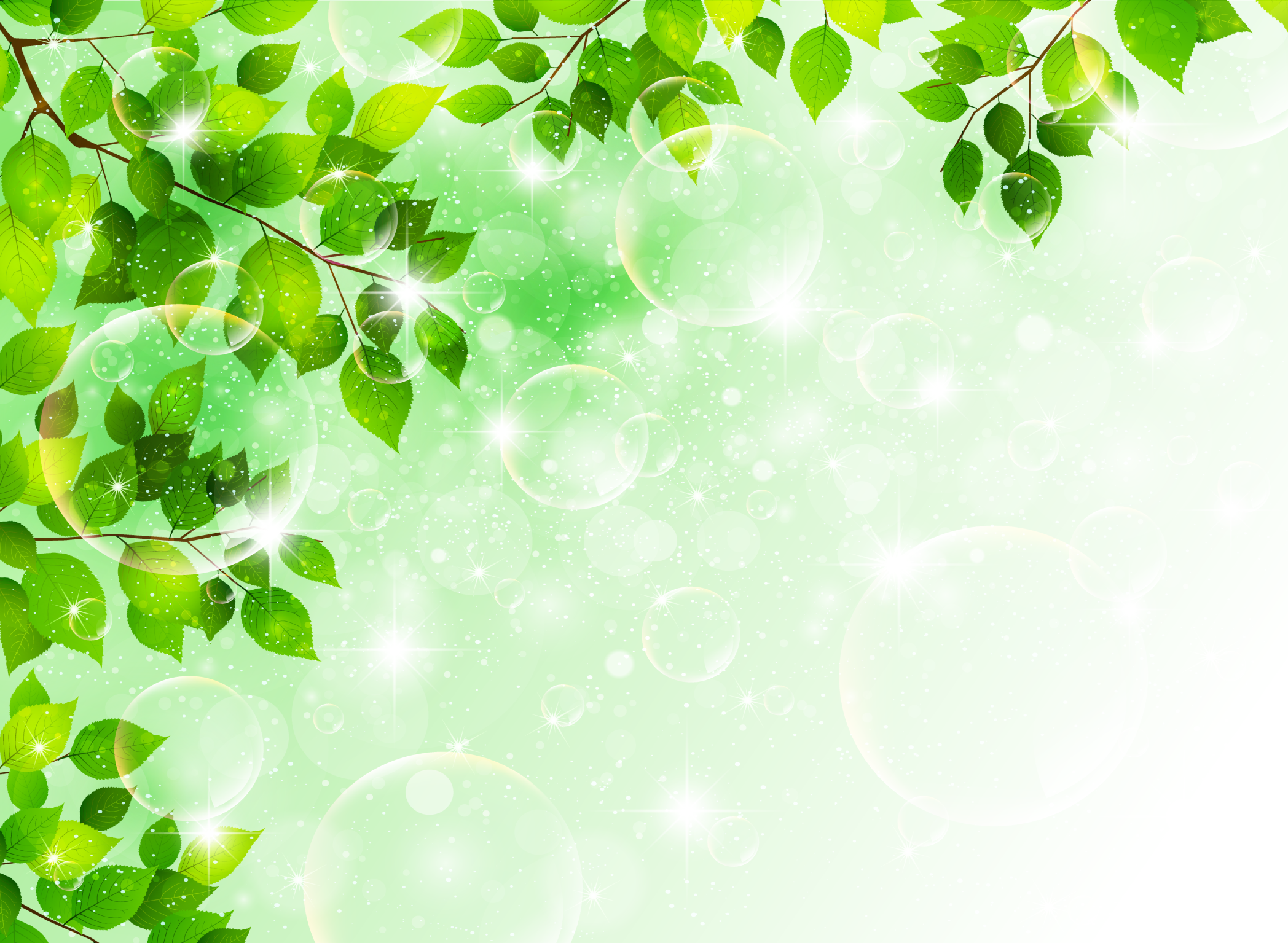 Дошкольный возраст – наиболее благоприятный период экологического воспитания. Именно в этом возрасте накапливаются яркие, образные эмоциональные впечатления, первые природоведческие представления, закладывается фундамент правильного отношения к окружающему миру и ценностной ориентации в нем. Любовь к природе, сознательное, бережное и заинтересованное отношение к ней каждого человека должны воспитываться с раннего детства в семье и детском саде.
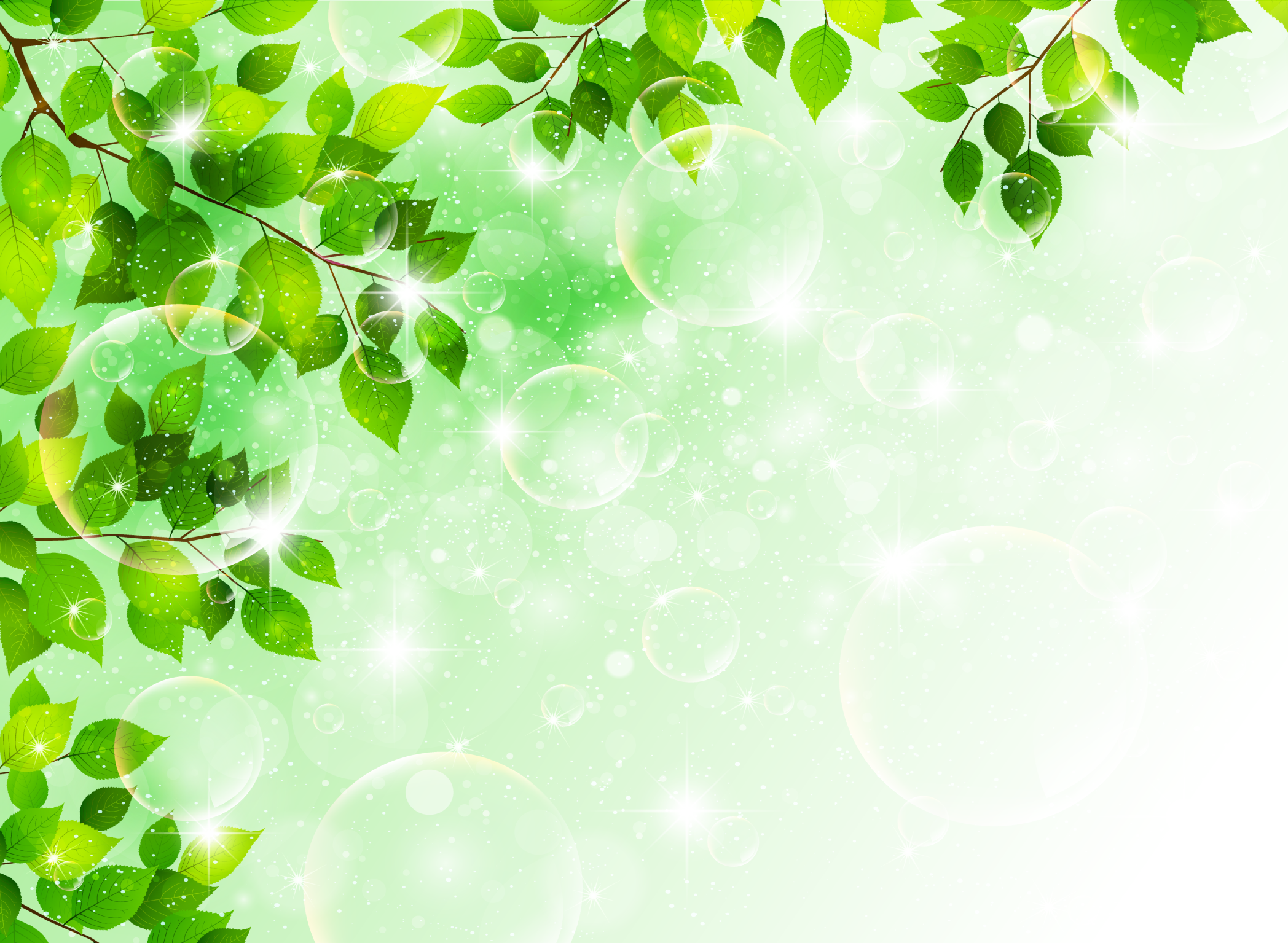 3.Какова роль педагога в экологическом воспитании дошкольника?
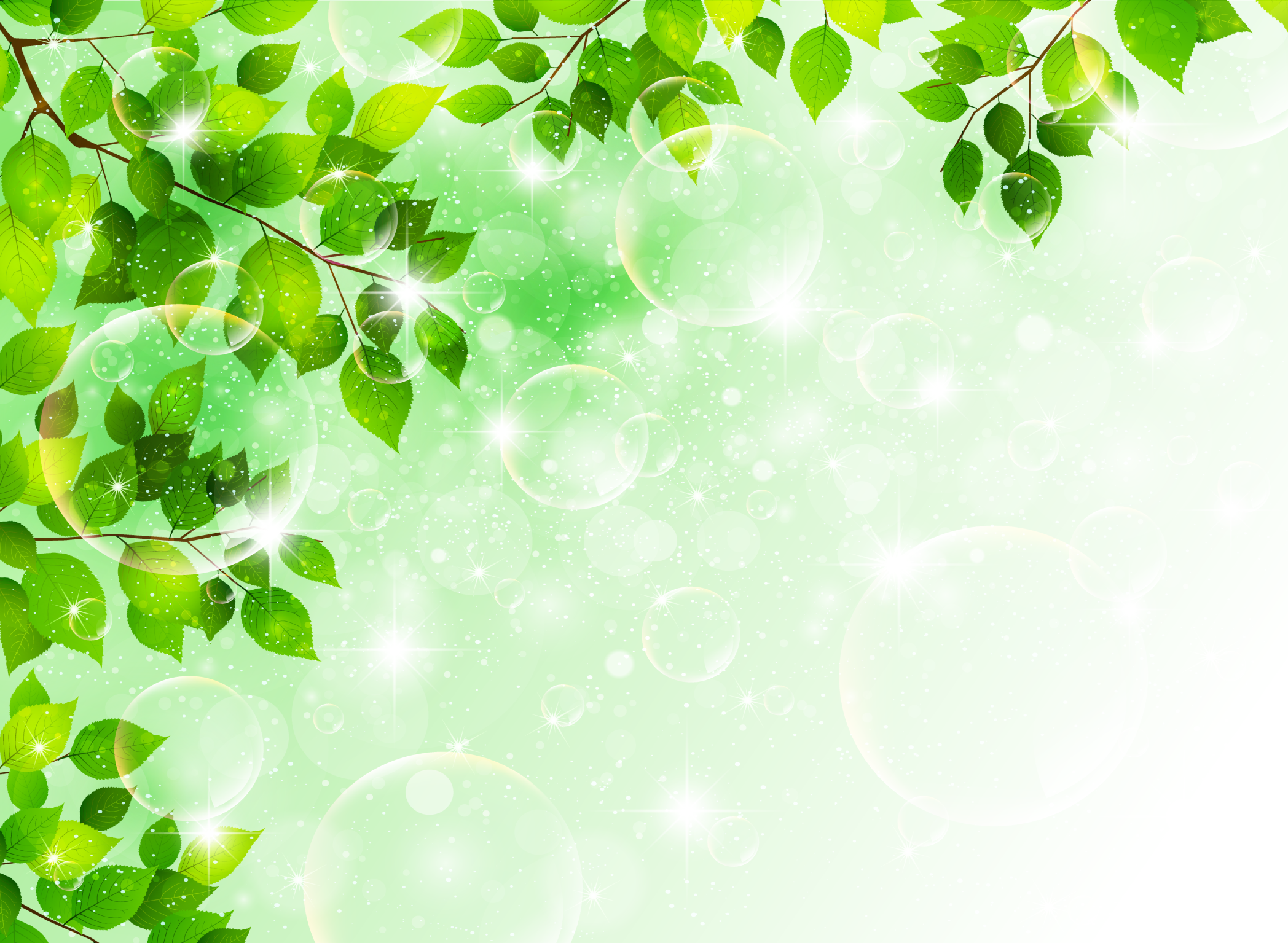 Экологическое воспитание дошкольников должен осуществлять педагог, который сам владеет знаниями в области экологии, сам любит природу и заботится о ней. Он преподносит комплекс экологических знаний в доступной, увлекательной форме на основе принципа развивающего обучения и направленного на развитие личности ребенка. Учитывает интерес и возрастные особенности.
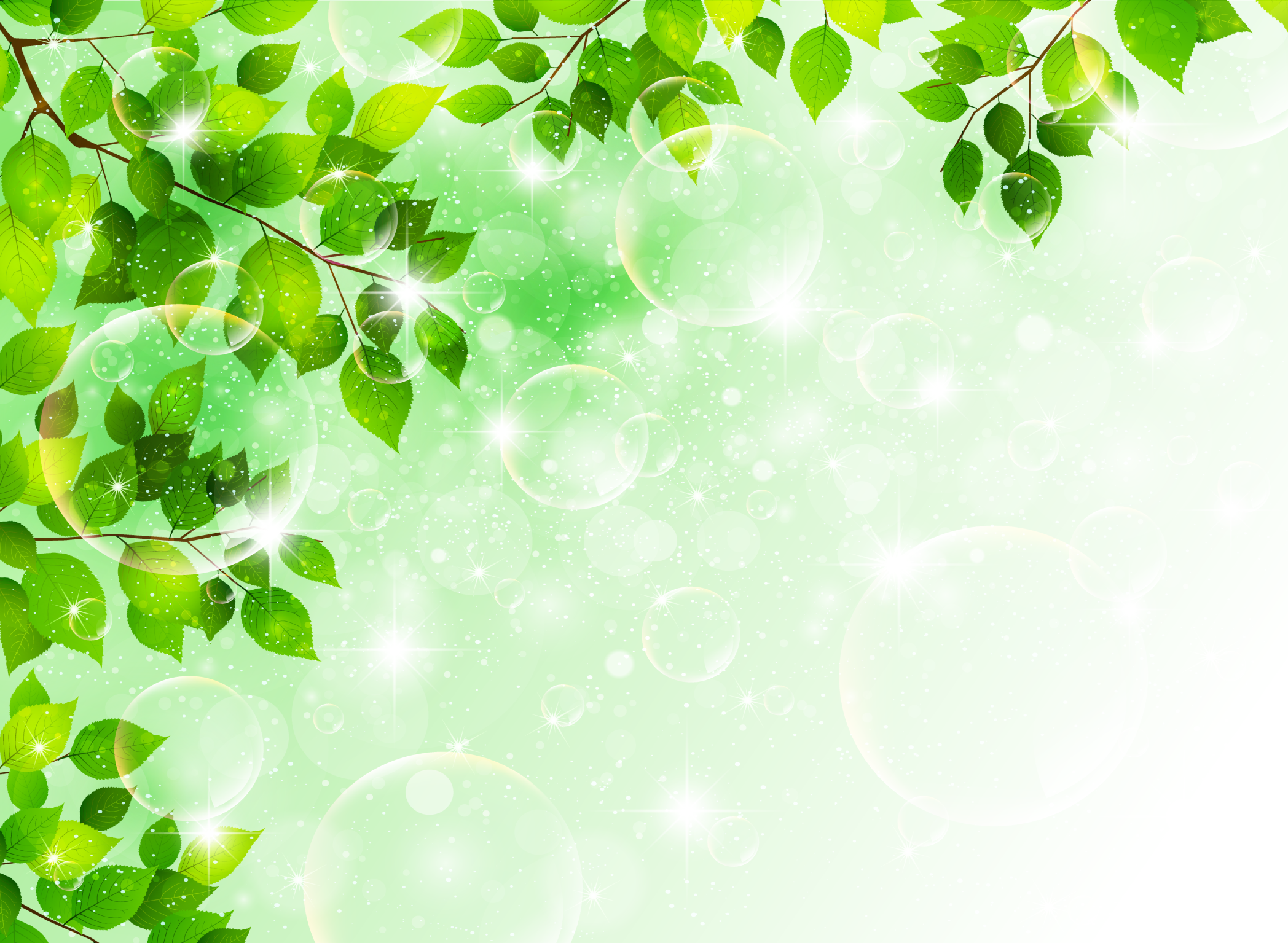 4.В каких видах деятельности детей возможно закрепление экологических знаний?
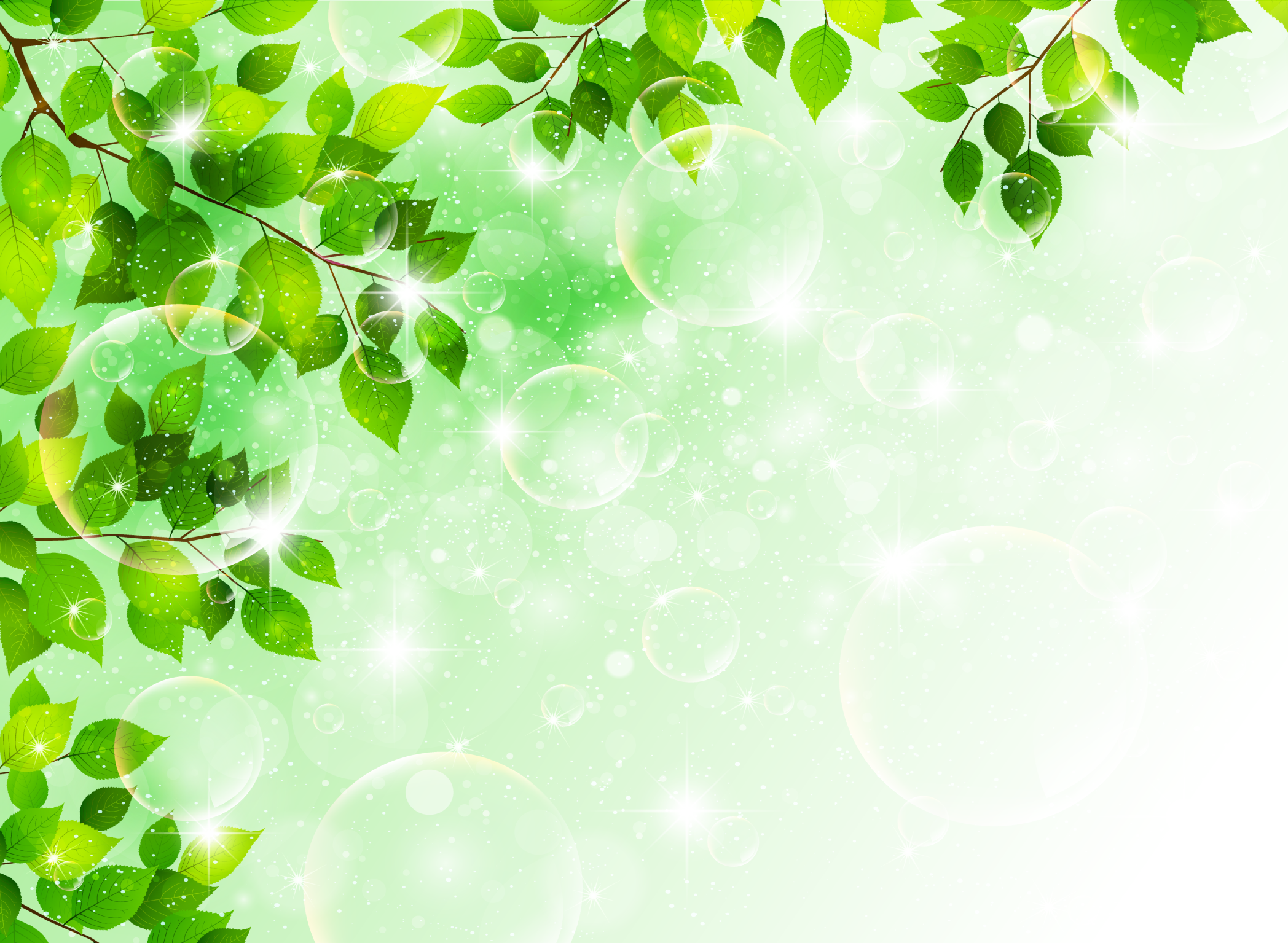 – сюжетно-ролевая игра, отражающая различные события в природе или деятельность взрослых;– практическая деятельность по созданию или поддержанию условий для живых объектов в зеленой зоне детского сада (труд в природе), а также деятельность по восстановлению предметов (починка игрушек, книг);– детское творчество на основе впечатлений от природы или деятельности людей в природе;– общение с природой, контакт с объектами растительного и животного мира;– экспериментирование: практическая познавательная деятельность с объектами природы;– речевая деятельность (вопросы, сообщения, участие в беседе, диалоге); обмен информацией, впечатлениями, уточнение представлений о природе с помощью слова;– наблюдение (самостоятельная познавательная деятельность), обеспечивающее получение информации о природе и деятельности людей в природе;– просмотр книг, картин, телепередач природоведческого содержания деятельность, способствующая получению новых и уточнению имеющихся представлений о природе;– проектная деятельность.
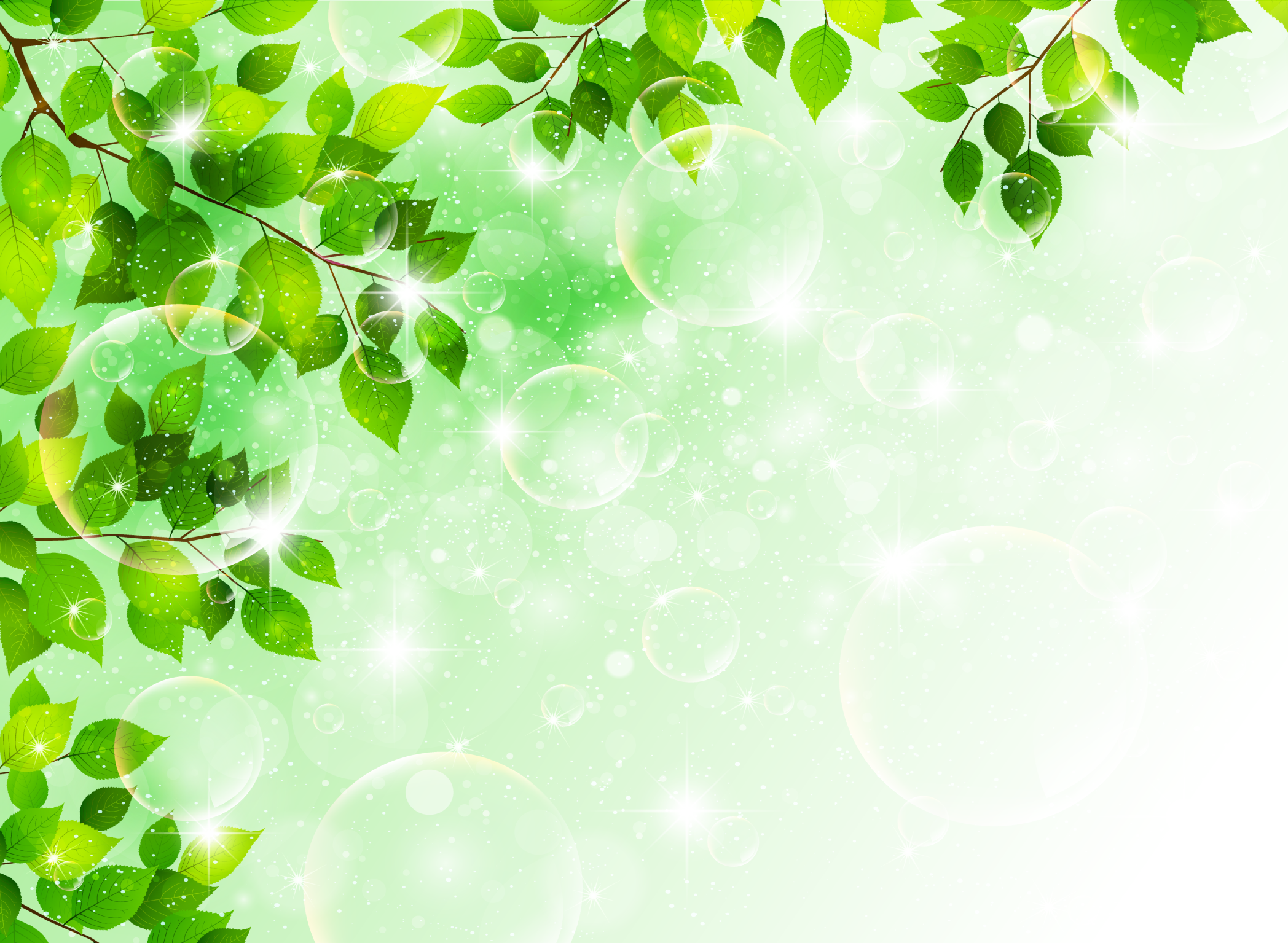 5.Хочу всё знать!
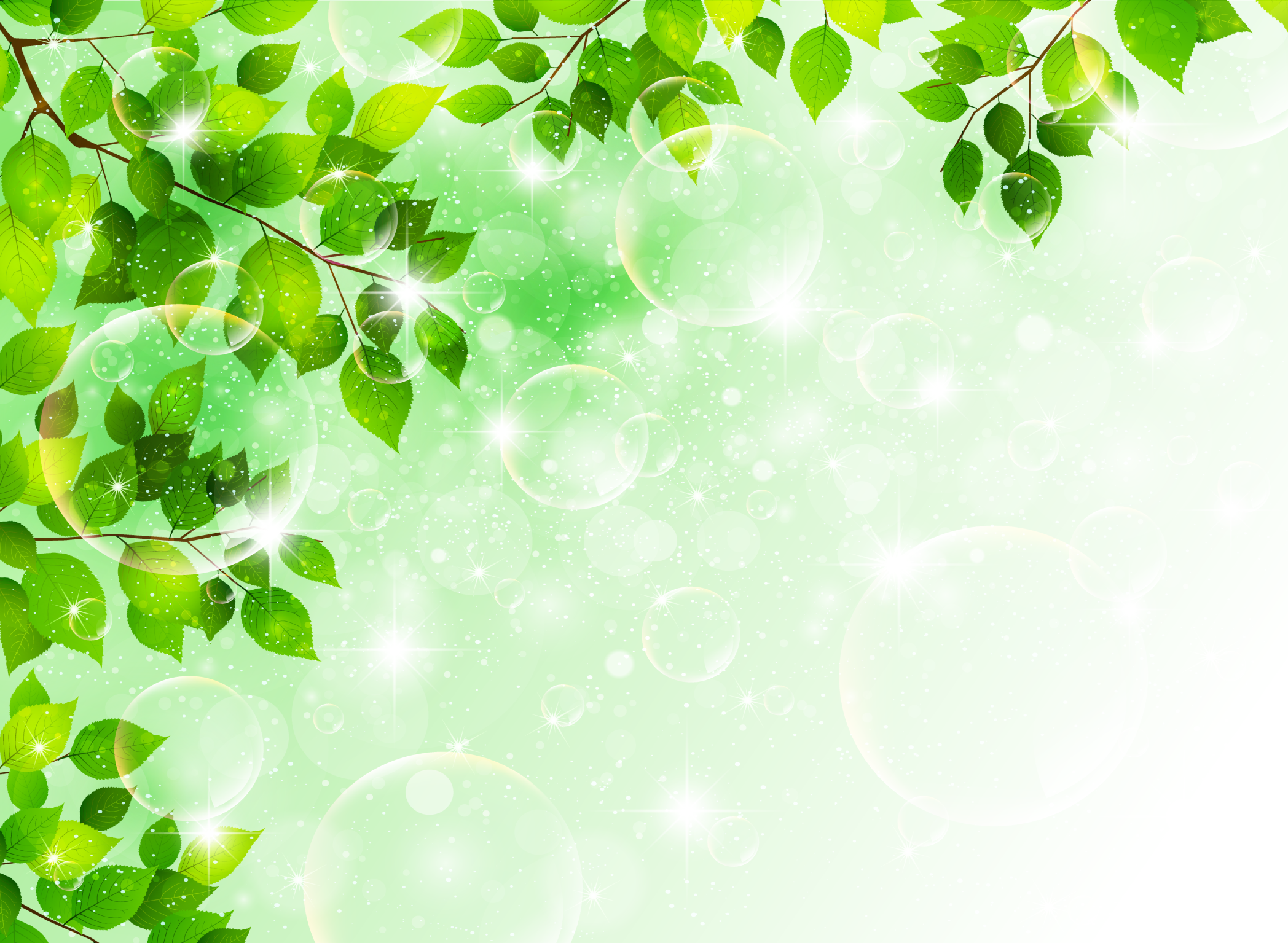 6. «Бюро погоды»
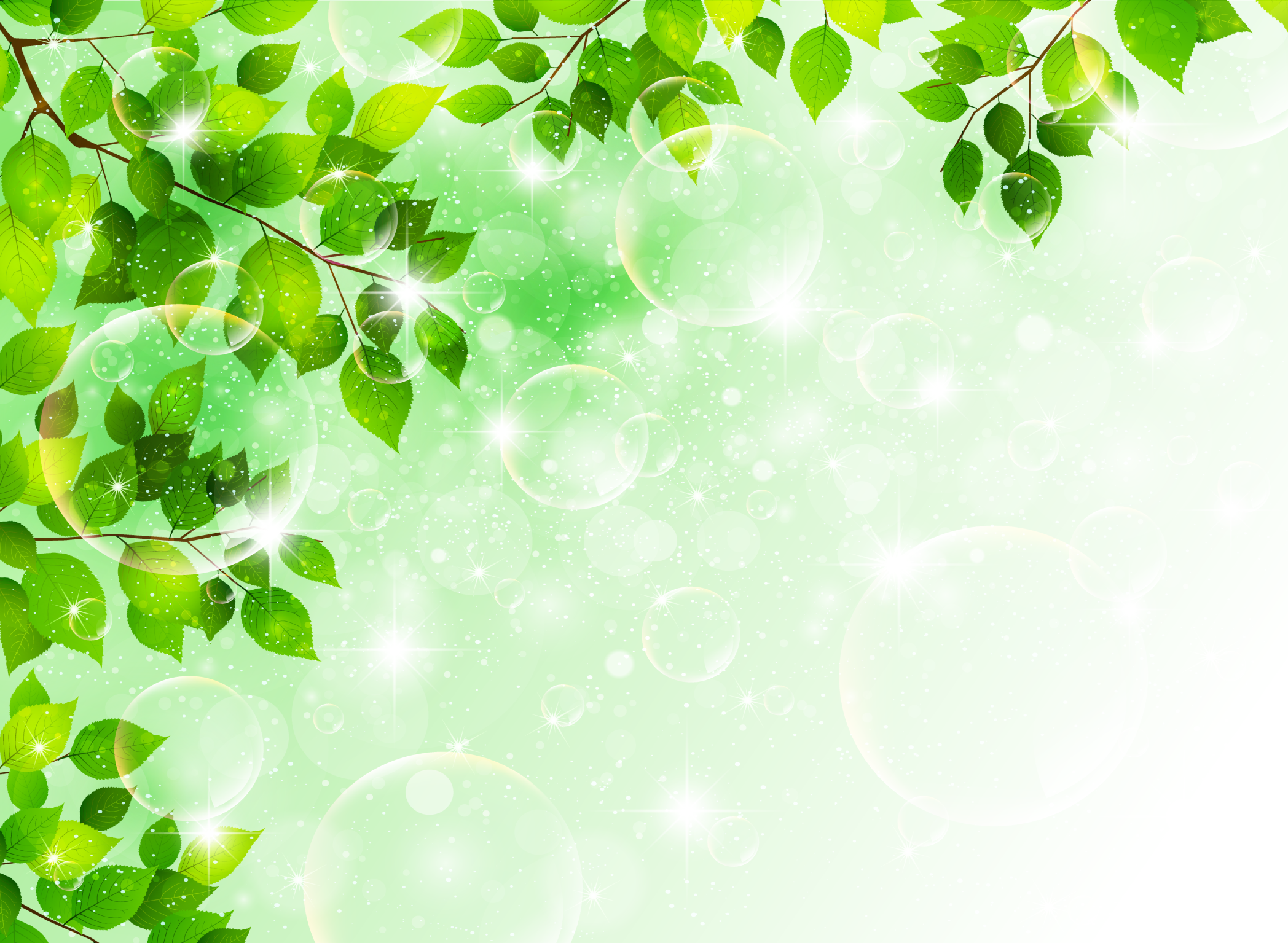 Обилие снега в январе – это к…….Поздний расцвет рябины – это к……. Обильная роса на траве – это к…….Синичка с утра начинает пищать –это к…. Клевер складывает листочки –это к…….Много ягод –это к…….Лягушки квакают –это к…….Если молния сверкает раннею весною, а грома не слышно –это к…….
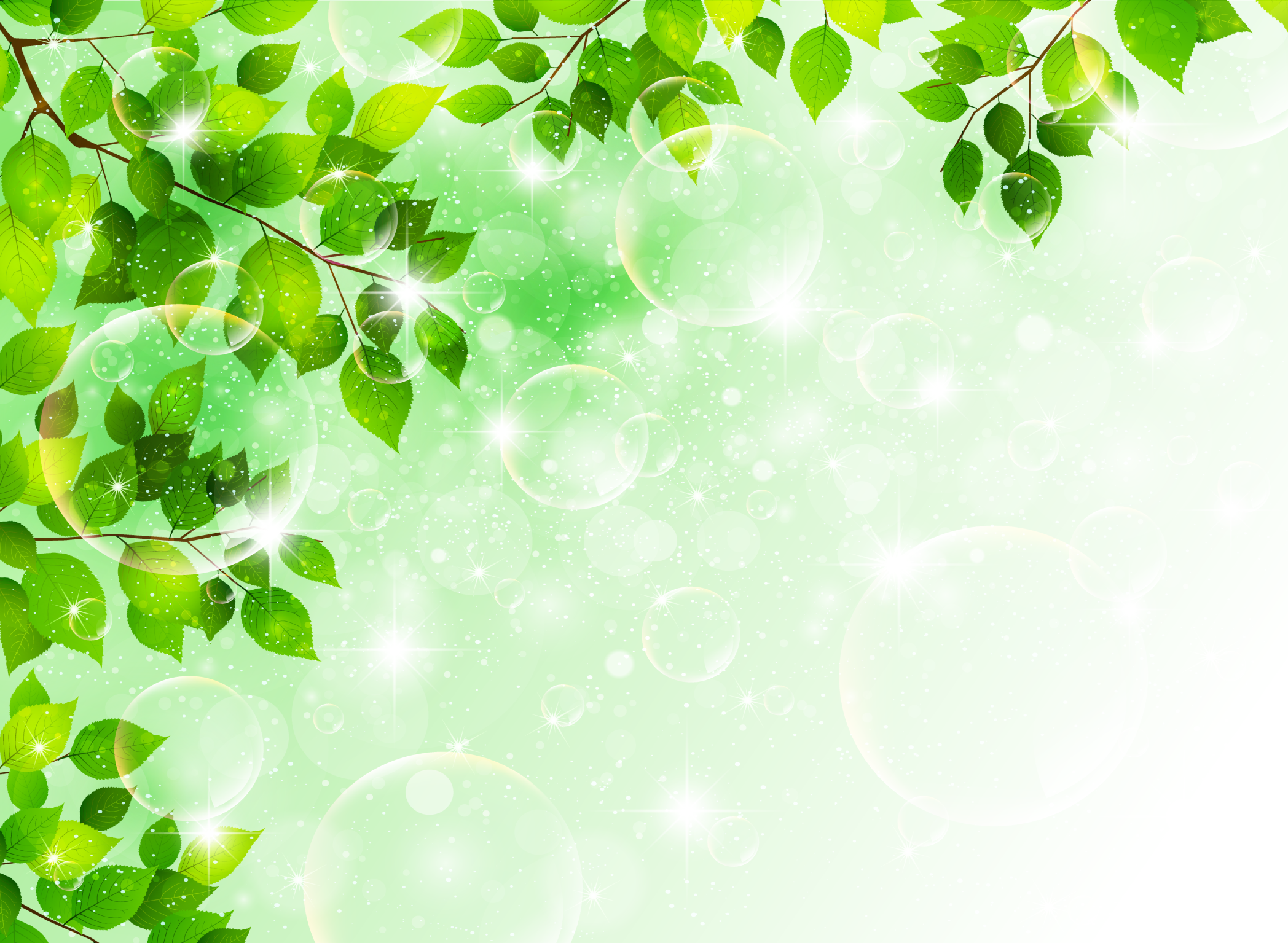 7. Решение педагогических ситуаций.
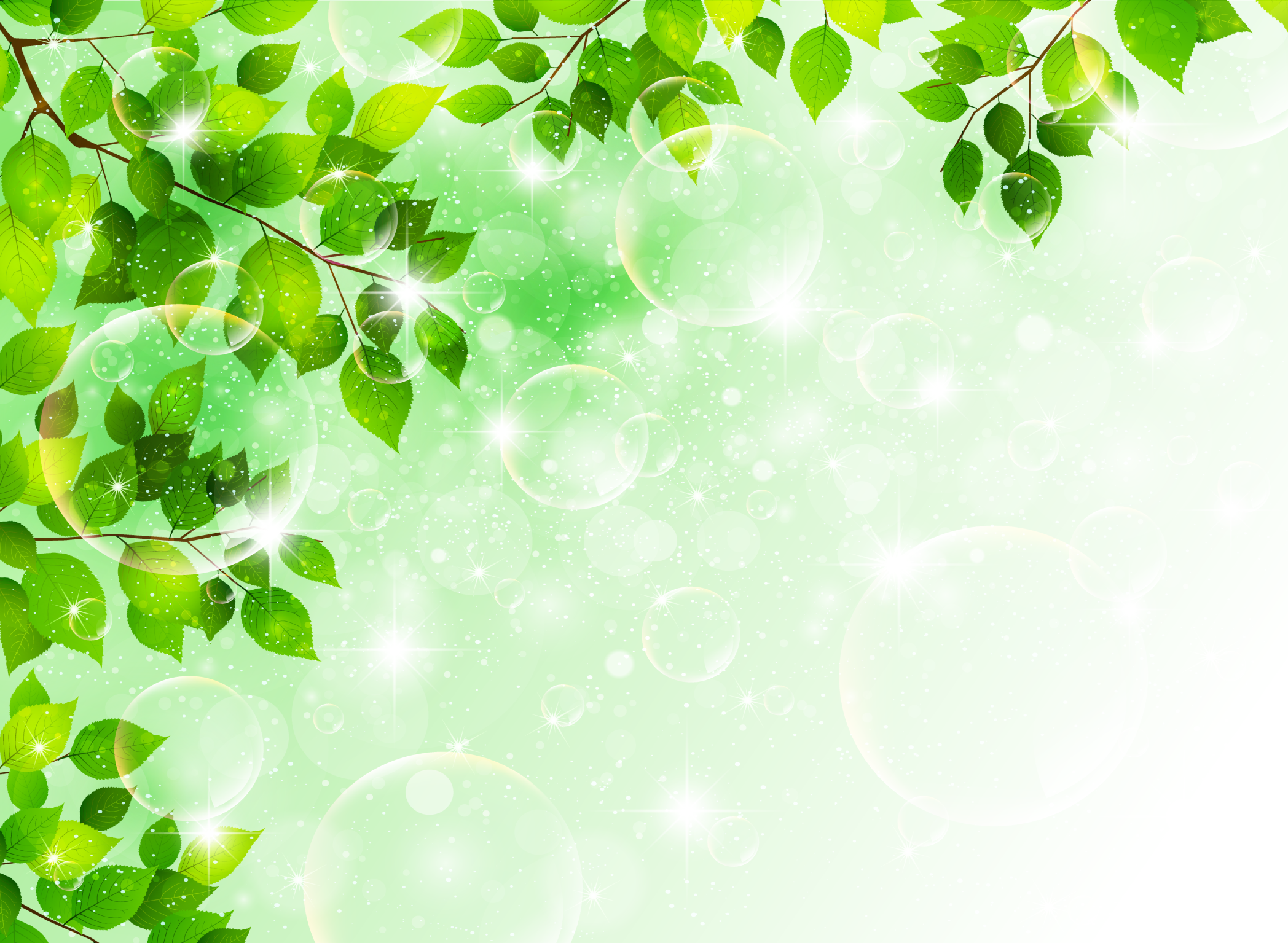 1. Юля шла домой из детского сада через парк, засаженный кустами смородины, и громко рассказывала маме, как они всей группой поливали их здесь. Но мать была занята собственными мыслями.— Почему ты меня не слушаешь? — спросила Юля и вырвала руку.— Это еще что за капризы?! — вспыхнула мать и, сломав молодую ветку смородины, хлестнула ею девочку. А потом зло бросила: — Кому нужны твои хлопоты, это же просто детская игра! Без тебя хватит охранников природы.         Какие негативные последствия могут быть у поступка матери?
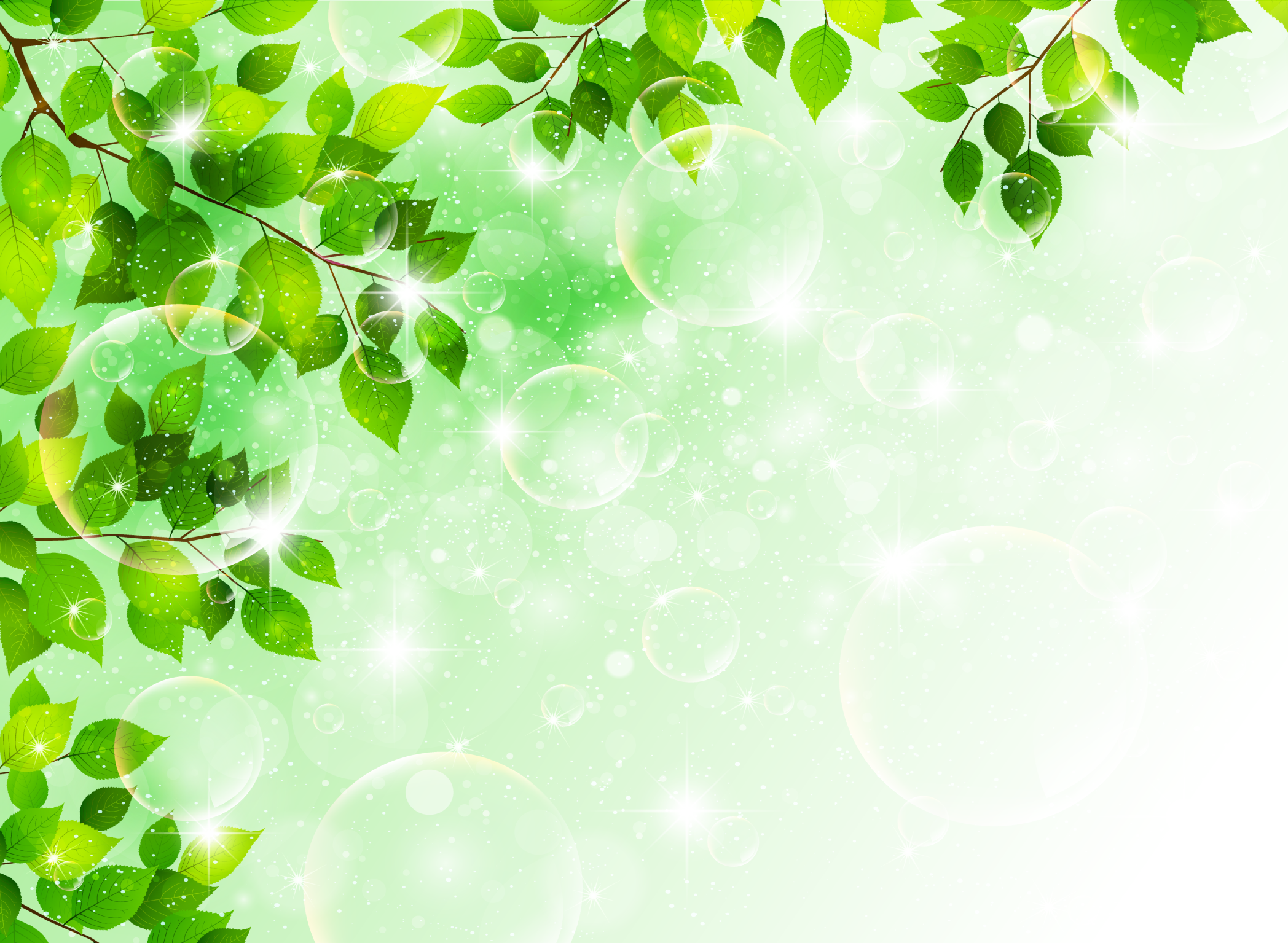 2. На участке детского сада девочки играют в магазин и пополняют ассортимент «продуктов», обрывая растения: стручки желтой акации - «бобы», головки ромашки – «конфеты» и т. д. Подошла Светлана Петровна и похвалила: «Молодцы! Хорошо придумали! »Назовите ошибки воспитателя.                  Как бы вы поступили в данной ситуации?
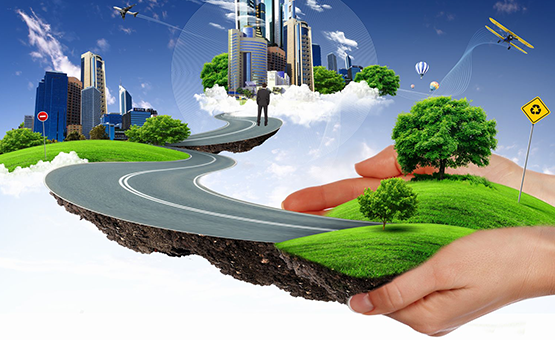 Воспитание заботливого отношения к окружающей природной среде у детей раннего возраста закладывается в семье и продолжает формироваться в дошкольные годы в детском саду. В «Программе   от рождения до школы» воспитание у дошкольников любви и бережного отношения к природе предусмотрено особым разделом.
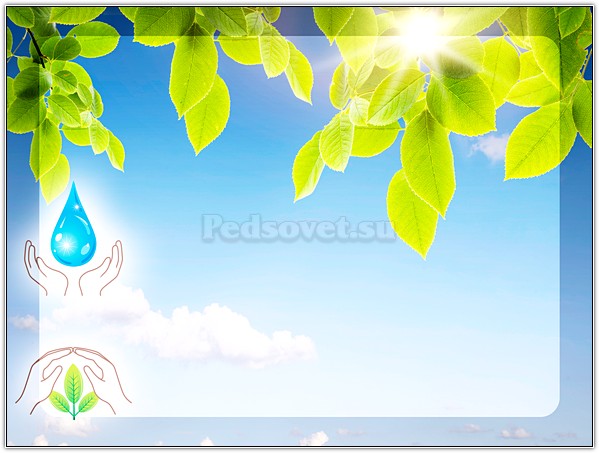 В дошкольном возрасте дети наблюдают явления природы. Они умеют устанавливать причинно-следственные связи между природными явлениями. Дети углубляют и конкретизируют представления об условиях жизни растений и животных; о том, что человек – часть природы. Дети должны вести себя так, чтобы не нанести вред природе и своему организму.
Дошкольники расширяют и уточняют представления о растениях (деревья, кустарники, травянистые растения; растения леса, луга, сада; лесные ягоды, грибы, комнатные растения). Они знакомятся с некоторыми способами вегетативного размножения комнатных растений: черенками, листьями, усами.
В экологическом образовании дети учатся устанавливать связи между состоянием растения и условиями окружающей среды, выявлять причины происходящих изменений (листья высохли – недостаточно воды; листья бледнеют – не хватает света; растение слабое, растет медленно – не хватает питательных веществ) .
В дошкольном возрасте дети знакомятся с дикими животными и их повадками. Они учатся называть некоторых животных, обитающих в близлежащей климатической зоне, нашей стране и других странах. У дошкольников должны быть сформированы представления о том, что в природе нет вредных особей. Все существующие живые организмы нужны для поддержания природного равновесия.
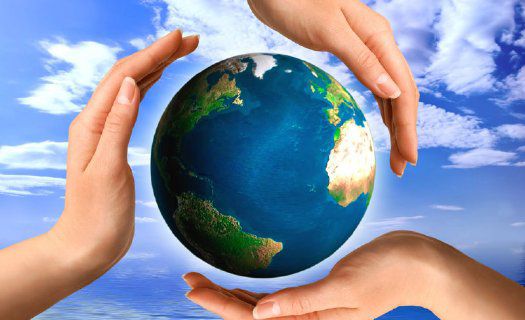 ВСЕМ СПАСИБО ЗА ВНИМАНИЕ!